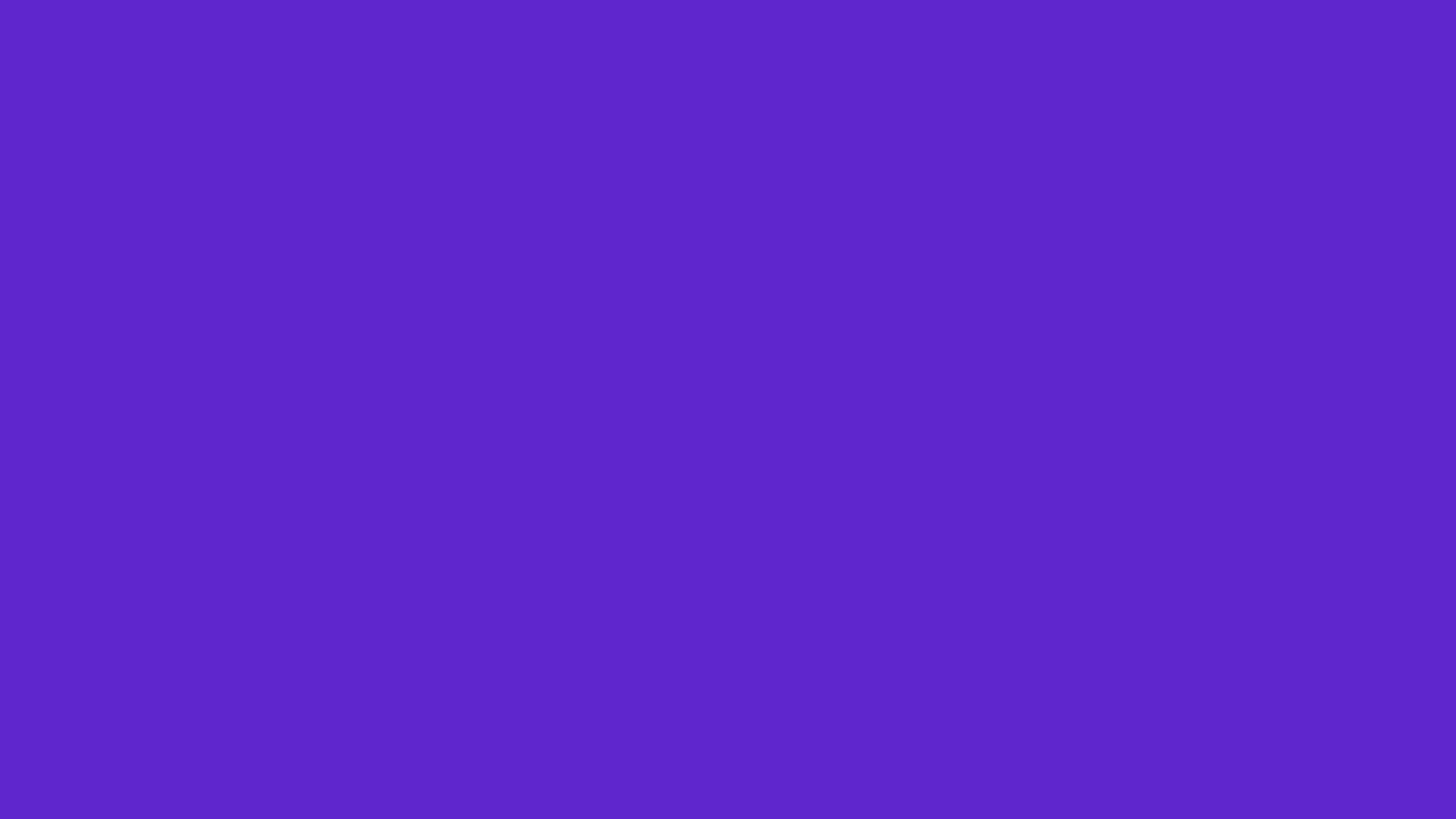 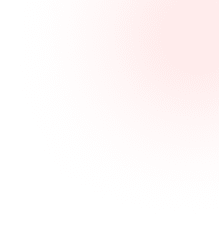 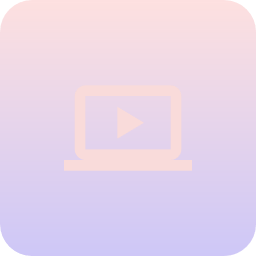 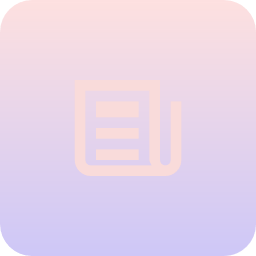 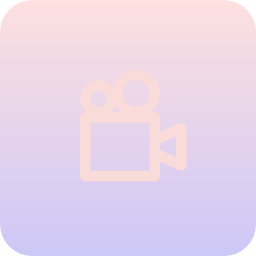 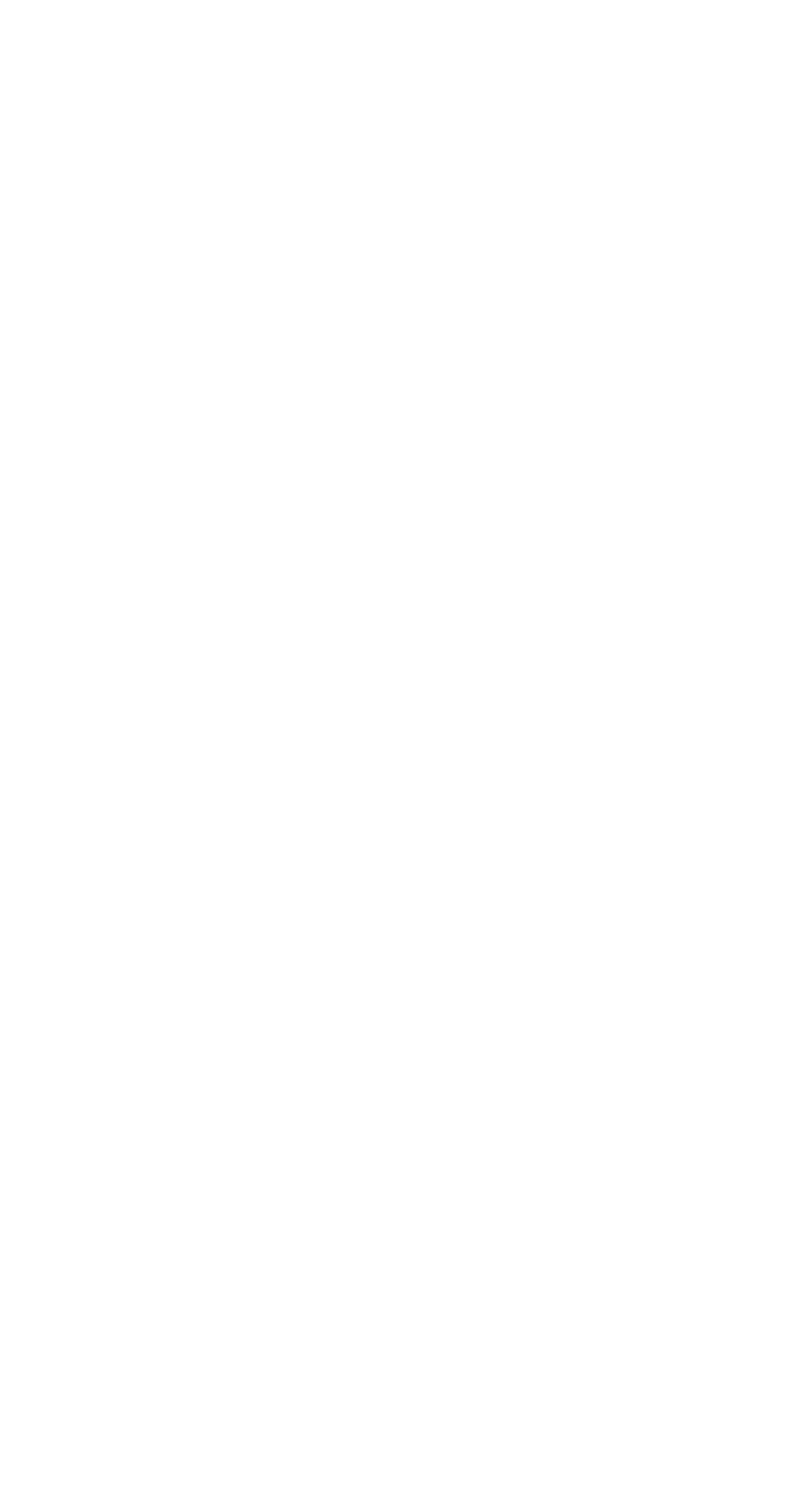 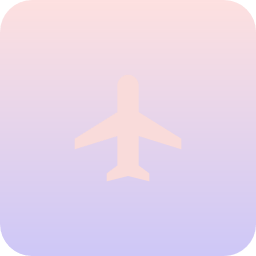 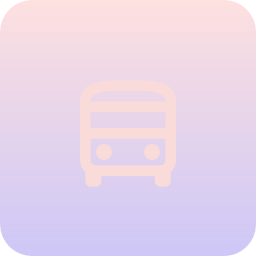 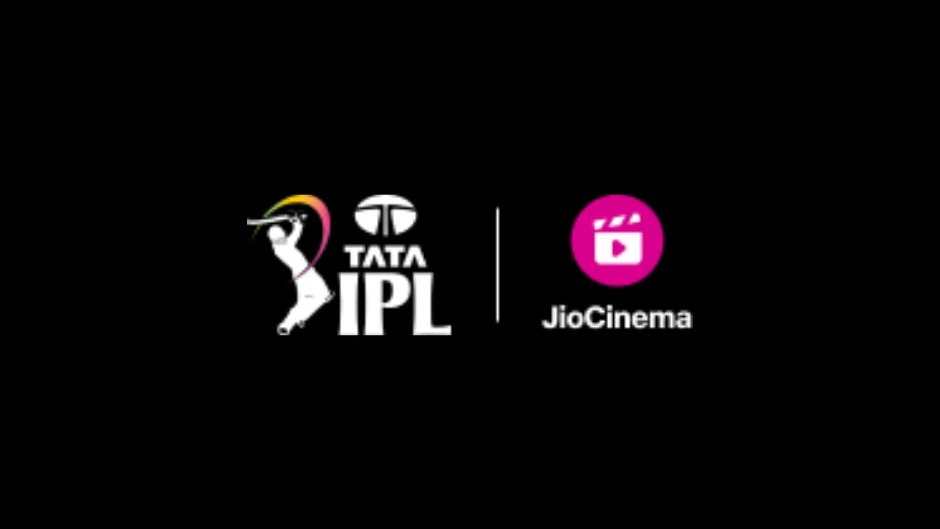 Proof of Execution
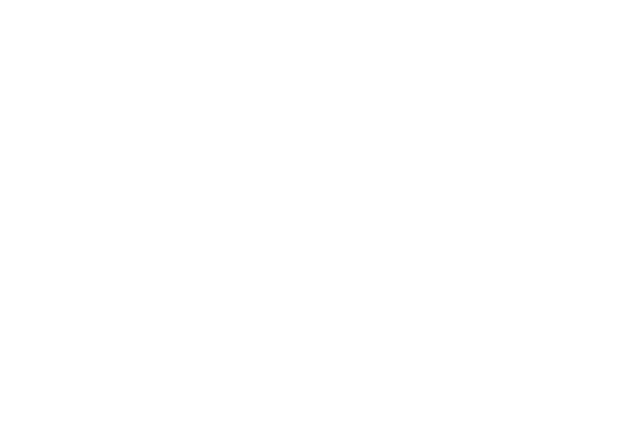 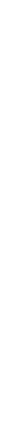 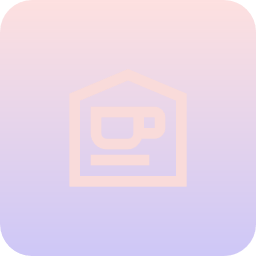 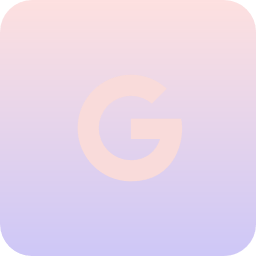 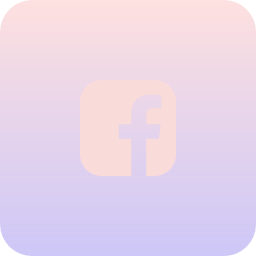 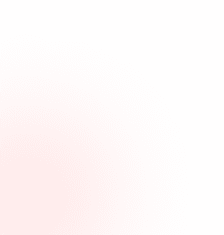 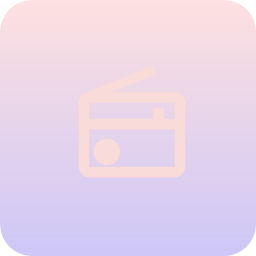 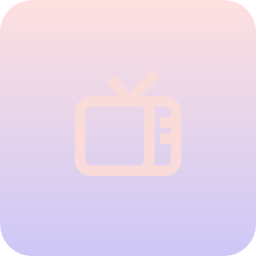 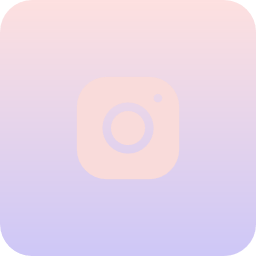 Screenshot
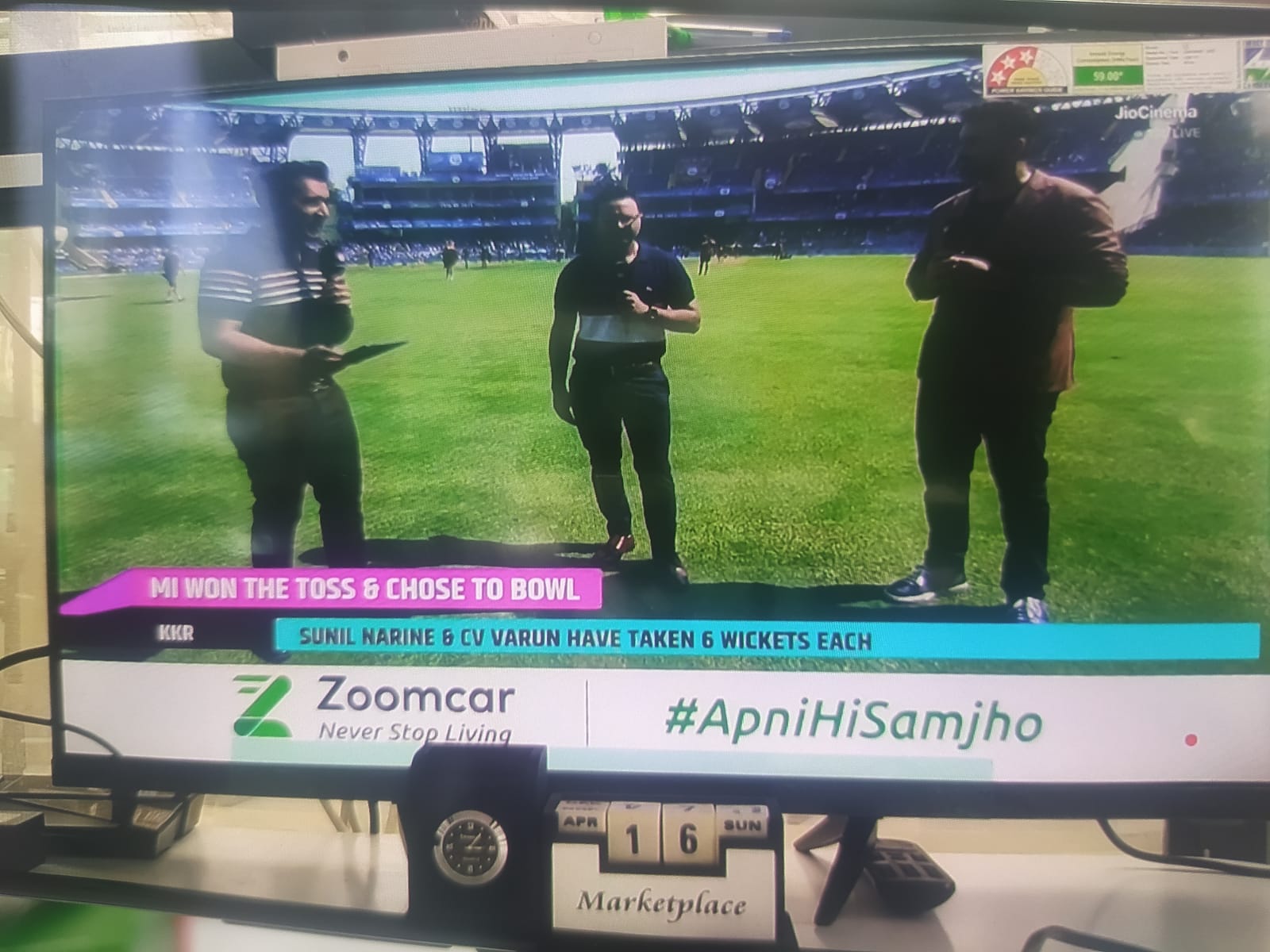 Recordings
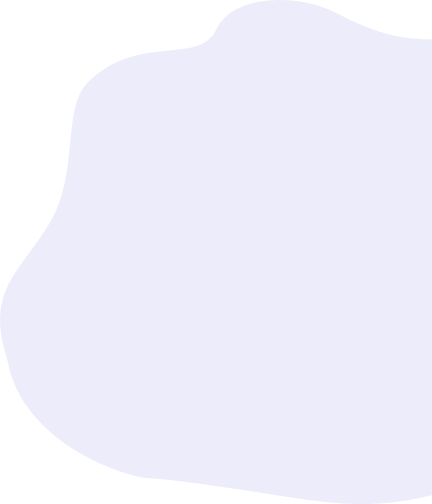 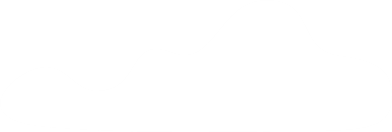 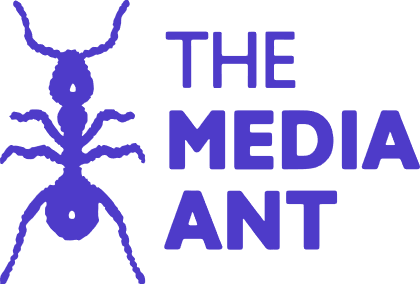 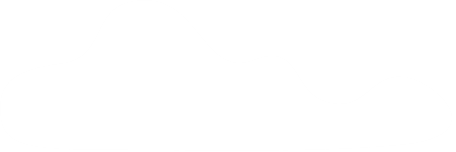 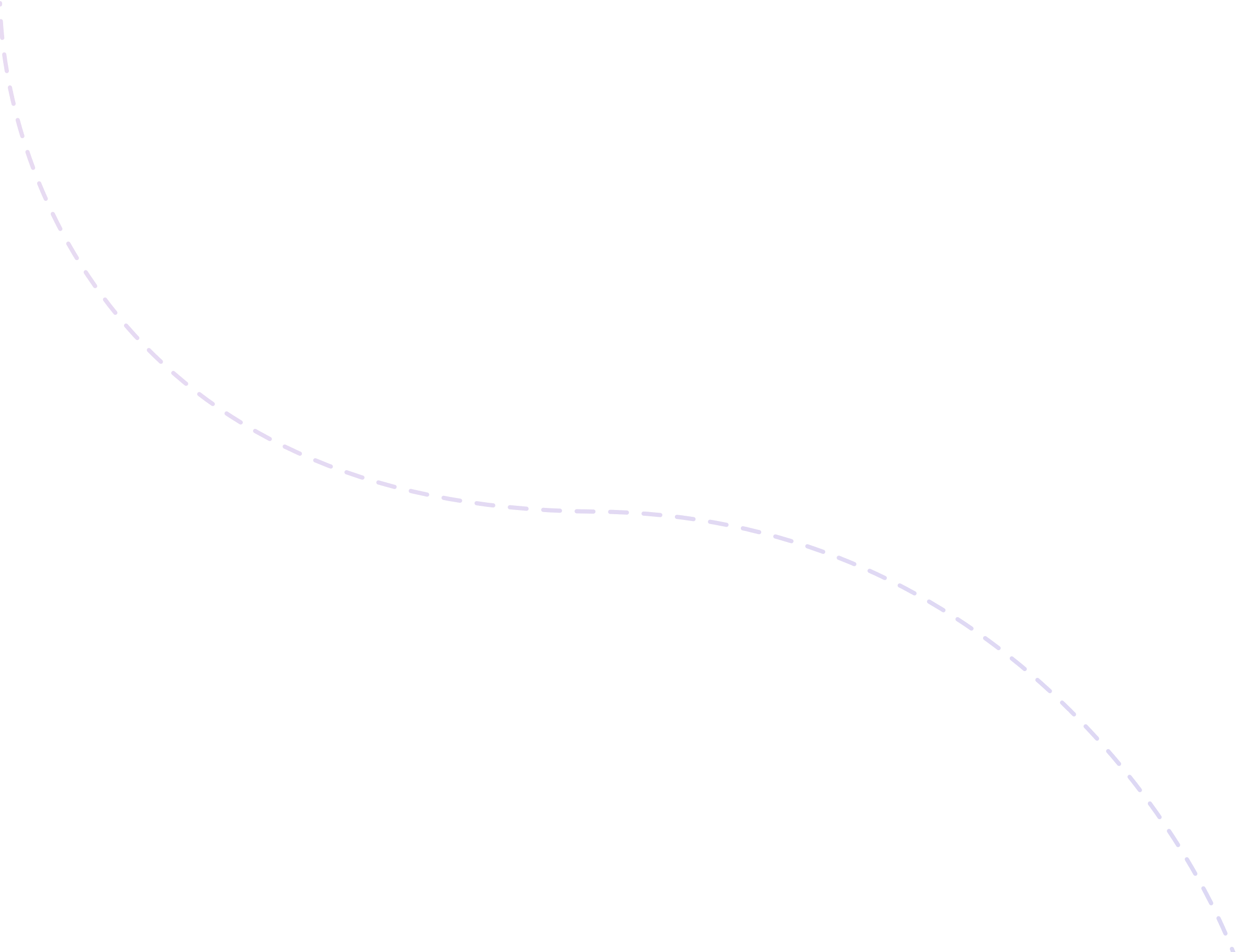 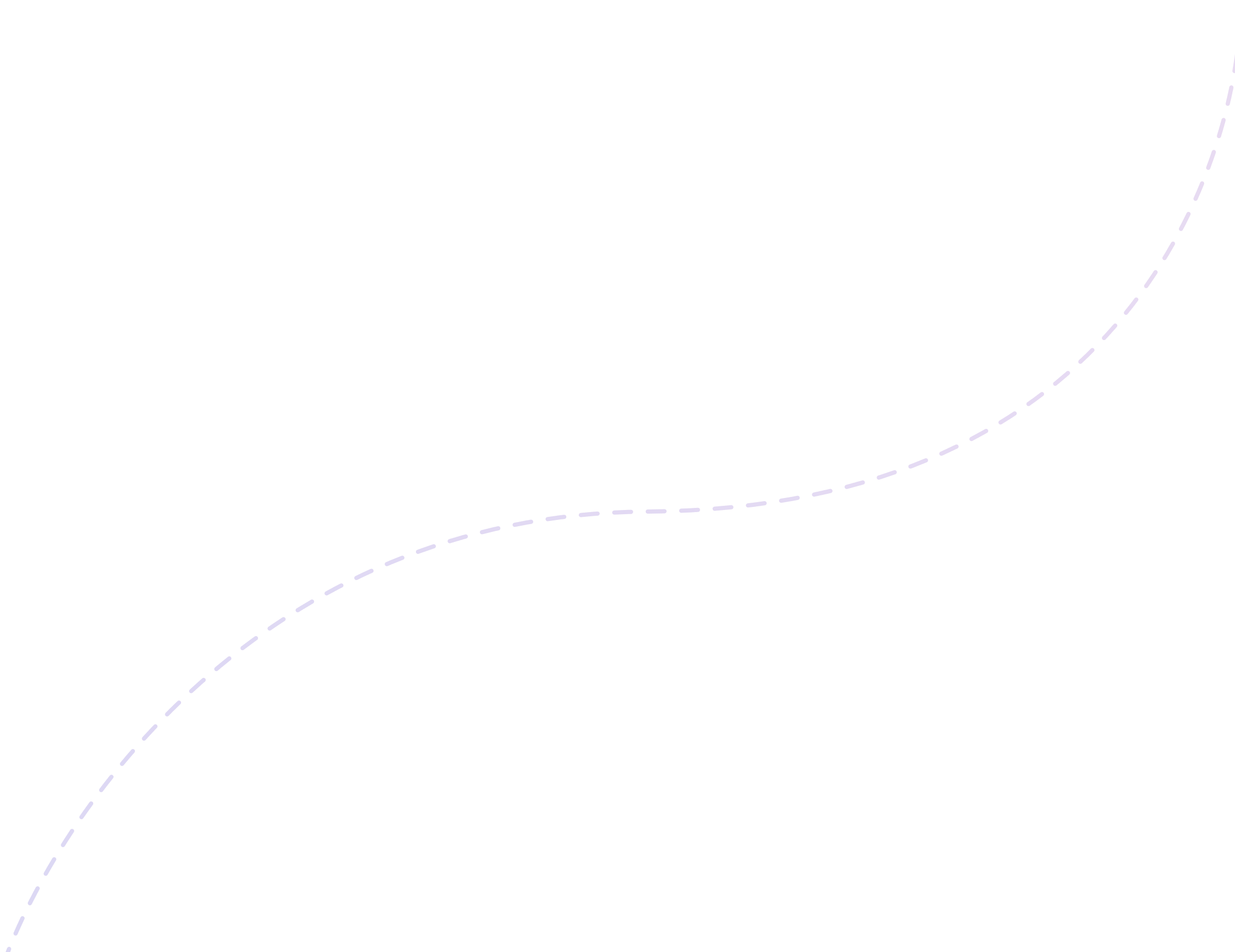 Thank You
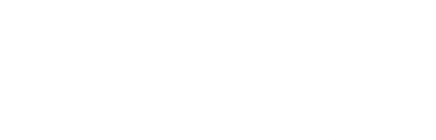 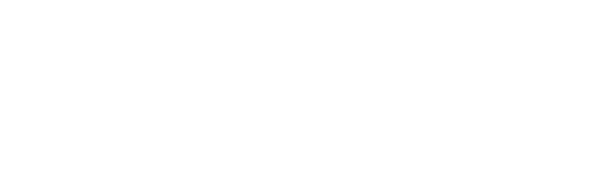 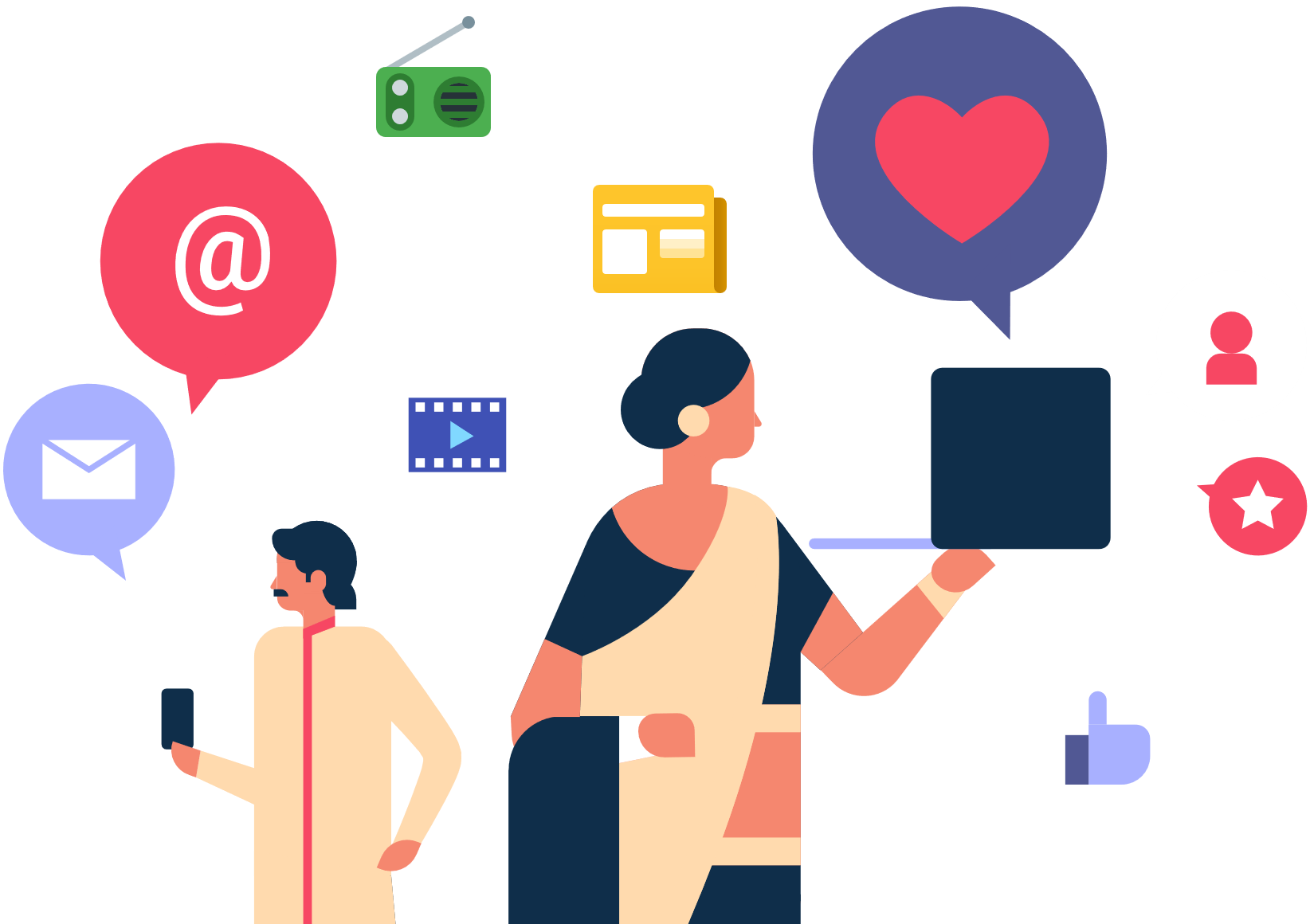 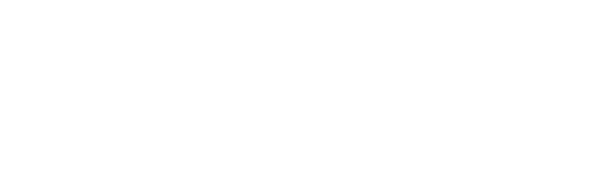 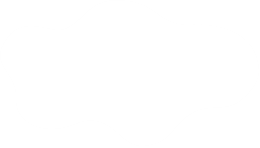 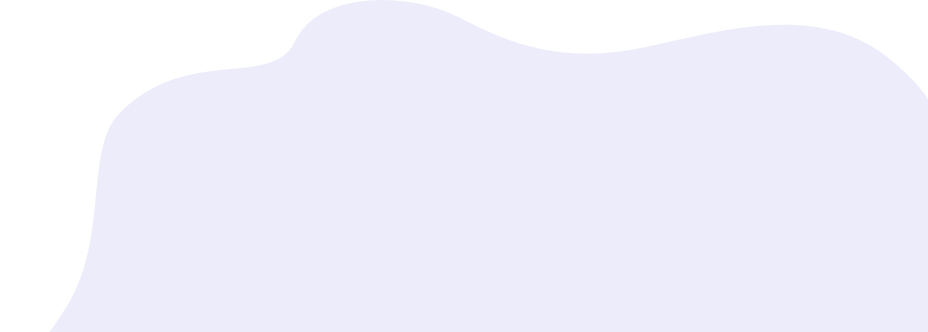